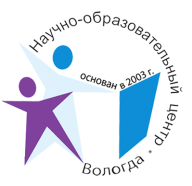 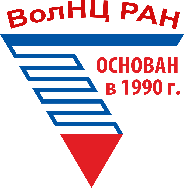 ФЕДЕРАЛЬНОЕ ГОСУДАРСТВЕННОЕ БЮДЖЕТНОЕ УЧРЕЖДЕНИЕ НАУКИ 
«Вологодский научный центр российской академии наук»
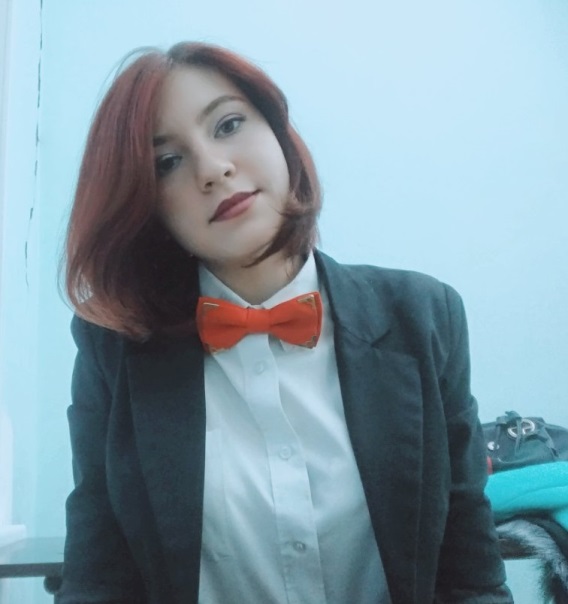 Портфолио магистранта
Ф.И.О.   Шиплюк Виктория Сергеевна
Срок обучения 2019-2021 гг.
Форма обучения очная 
Направление подготовки 38.04.01 «Экономика»
Профиль подготовки Региональная экономика и развитие территорий
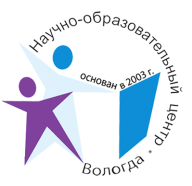 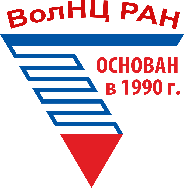 ФЕДЕРАЛЬНОЕ ГОСУДАРСТВЕННОЕ БЮДЖЕТНОЕ УЧРЕЖДЕНИЕ НАУКИ 
«Вологодский научный центр российской академии наук»
1. ТЕМА ДИССЕРТАЦИОННОГО ИССЛЕДОВАНИЯ:
Научный руководитель
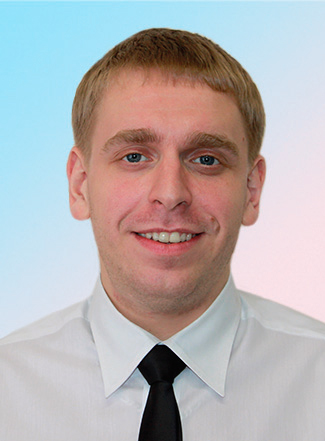 «Разработка алгоритма внедрения цифровых технологий на предприятиях обрабатывающих производств»
ФОТО
Заведующий отделом, к.э.н. Мазилов Евгений Александрович.
ТЕМА ДИССЕРТАЦИОННОГО ИССЛЕДОВАНИЯ УТВЕРЖДЕНА Директором ФГБУН ВолНЦ РАН   ПРИКАЗ № __ от _____________ 20____ г.
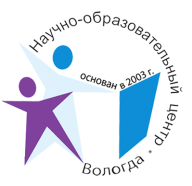 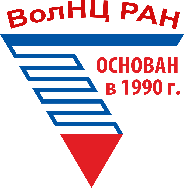 ФЕДЕРАЛЬНОЕ ГОСУДАРСТВЕННОЕ БЮДЖЕТНОЕ УЧРЕЖДЕНИЕ НАУКИ 
«Вологодский научный центр российской академии наук»
2. ВЫПОЛНЕНИЕ УЧЕБНОГО ПЛАНА
2.1. Сдача экзаменов
2.2. Сдача зачетов
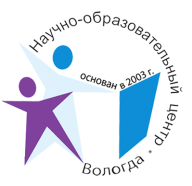 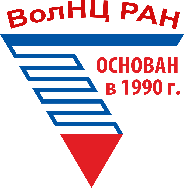 ФЕДЕРАЛЬНОЕ ГОСУДАРСТВЕННОЕ БЮДЖЕТНОЕ УЧРЕЖДЕНИЕ НАУКИ 
«Вологодский научный центр российской академии наук»
3. ПУБЛИКАЦИИ В НАУЧНЫХ ИЗДАНИЯ Web of Science, Scopus
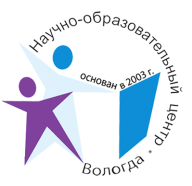 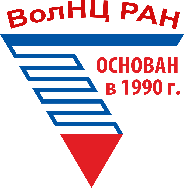 ФЕДЕРАЛЬНОЕ ГОСУДАРСТВЕННОЕ БЮДЖЕТНОЕ УЧРЕЖДЕНИЕ НАУКИ 
«Вологодский научный центр российской академии наук»
4. ПУБЛИКАЦИИ В НАУЧНЫХ ИЗДАНИЯ, ВХОДЯЩИХ В ПЕРЕЧЕНЬ ВАК, МОНОГРАФИИ
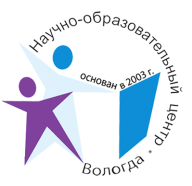 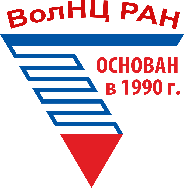 ФЕДЕРАЛЬНОЕ ГОСУДАРСТВЕННОЕ БЮДЖЕТНОЕ УЧРЕЖДЕНИЕ НАУКИ 
«Вологодский научный центр российской академии наук»
5. ДРУГИЕ ПУБЛИКАЦИИ (статьи РИНЦ, тезисы и др.)
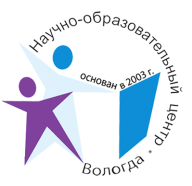 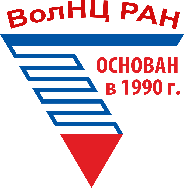 ФЕДЕРАЛЬНОЕ ГОСУДАРСТВЕННОЕ БЮДЖЕТНОЕ УЧРЕЖДЕНИЕ НАУКИ 
«Вологодский научный центр российской академии наук»
6. УЧАСТИЕ В КОНФЕРЕНЦИЯХ, семинарах
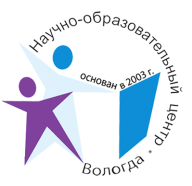 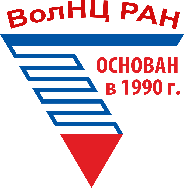 ФЕДЕРАЛЬНОЕ ГОСУДАРСТВЕННОЕ БЮДЖЕТНОЕ УЧРЕЖДЕНИЕ НАУКИ 
«Вологодский научный центр российской академии наук»
7. УЧАСТИЕ в грантах, конкурсах, ОЛИМПИАДАХ
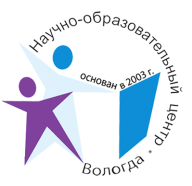 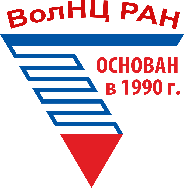 ФЕДЕРАЛЬНОЕ ГОСУДАРСТВЕННОЕ БЮДЖЕТНОЕ УЧРЕЖДЕНИЕ НАУКИ 
«Вологодский научный центр российской академии наук»
8. УЧАСТИЕ в НИР института
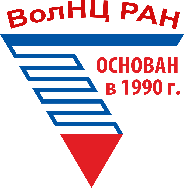 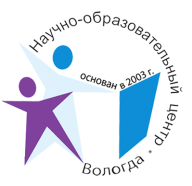 ФЕДЕРАЛЬНОЕ ГОСУДАРСТВЕННОЕ БЮДЖЕТНОЕ УЧРЕЖДЕНИЕ НАУКИ 
«Вологодский научный центр российской академии наук»
9. ПРЕПОДАВАТЕЛЬСКАЯ ДЕЯТЕЛЬНОСТЬ
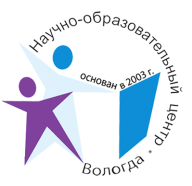 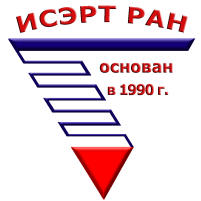 ФЕДЕРАЛЬНОЕ ГОСУДАРСТВЕННОЕ БЮДЖЕТНОЕ УЧРЕЖДЕНИЕ НАУКИ 
«Вологодский научный центр российской академии наук»
10. НАУЧНЫЕ И ТВОРЧЕСКИЕ ДОСТИЖЕНИЯ
Свидетельство
Сертификат
Грамота
Диплом